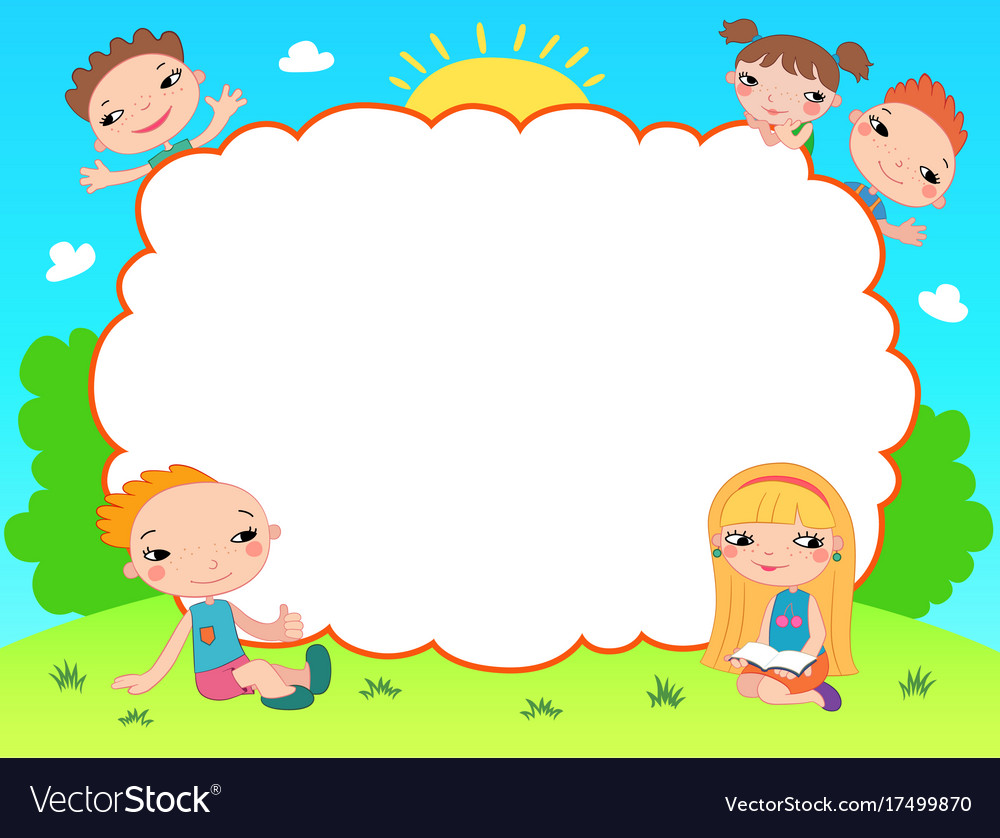 CHÀO MỪNG CÁC CONĐẾN VỚI TIẾT HỌC VẦN
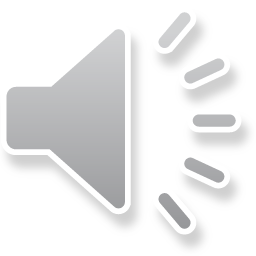 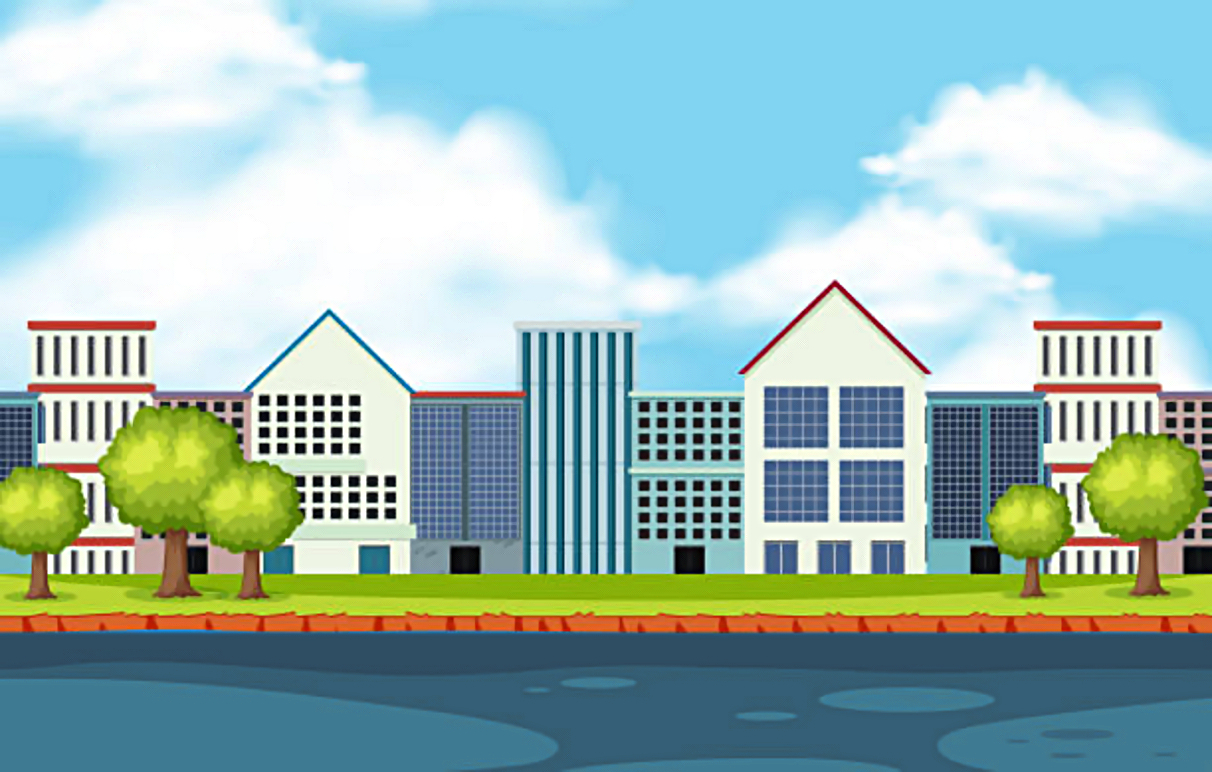 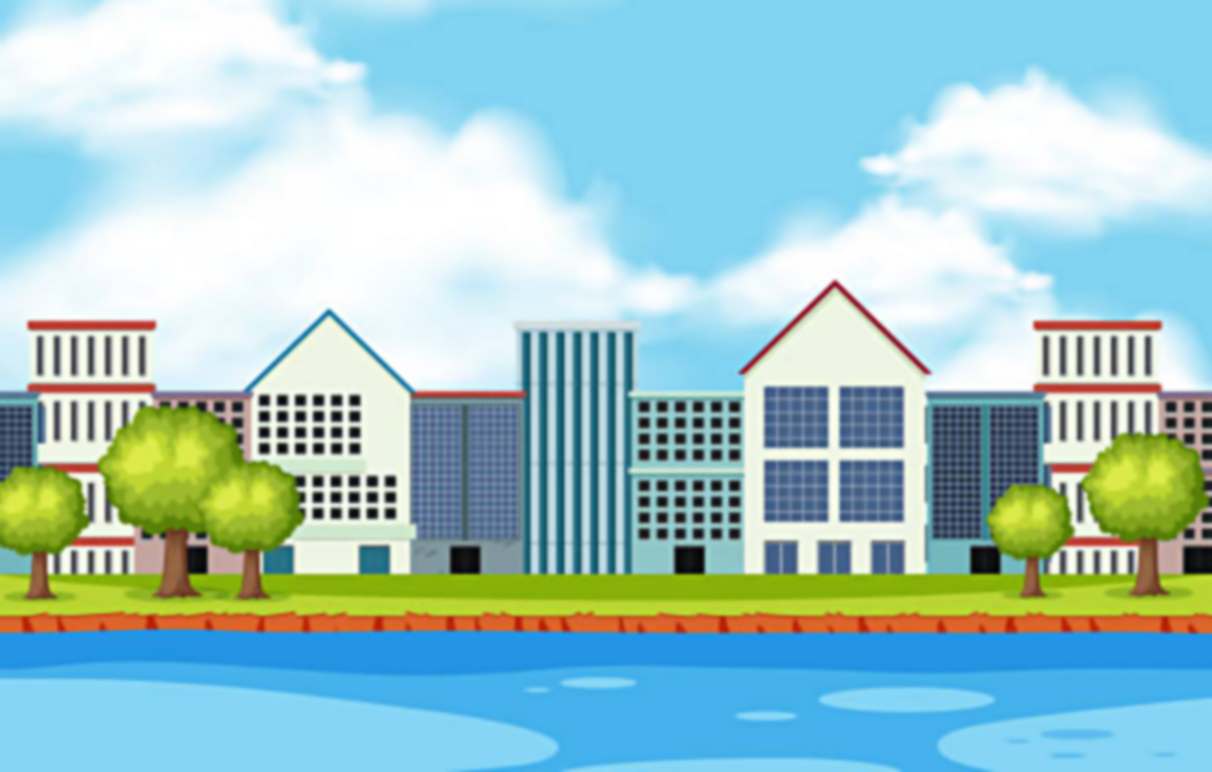 GIẢI CỨU DÒNG SÔNG
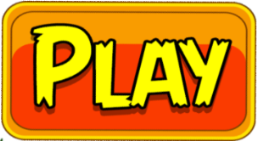 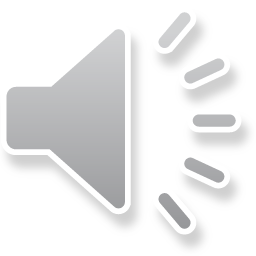 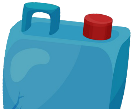 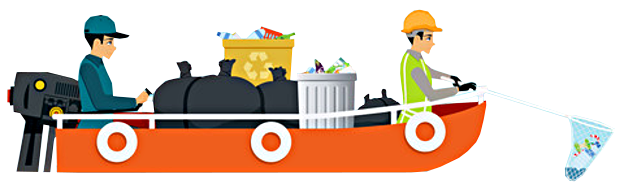 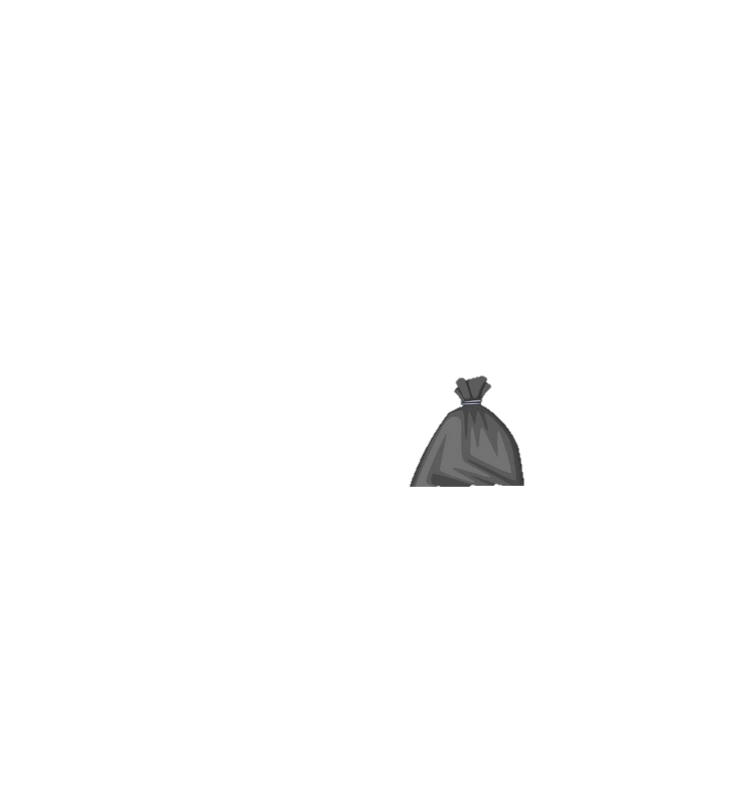 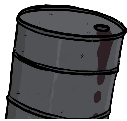 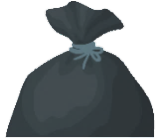 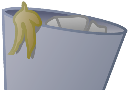 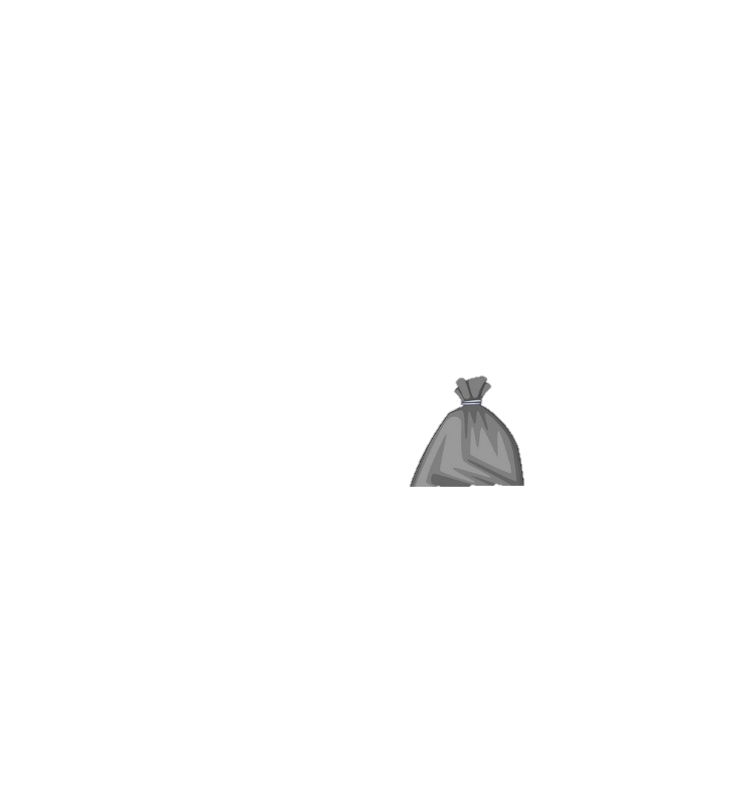 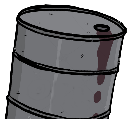 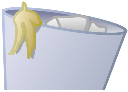 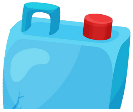 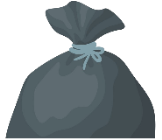 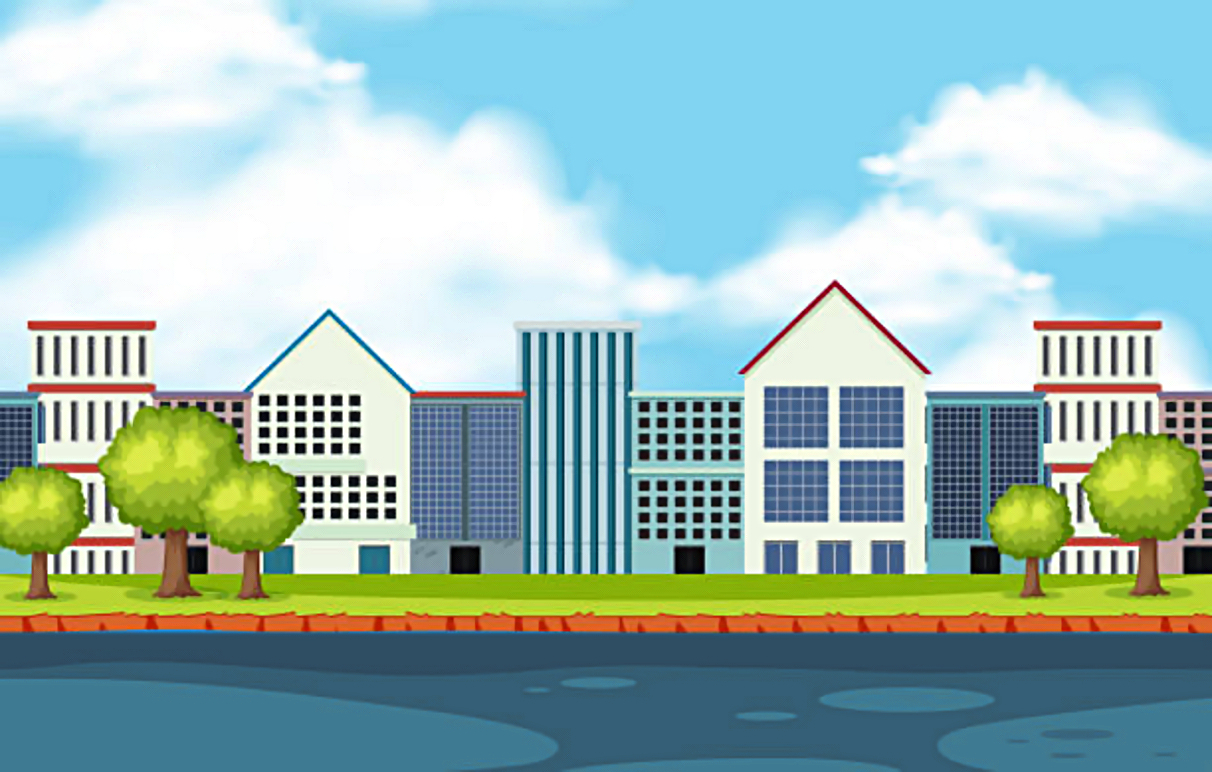 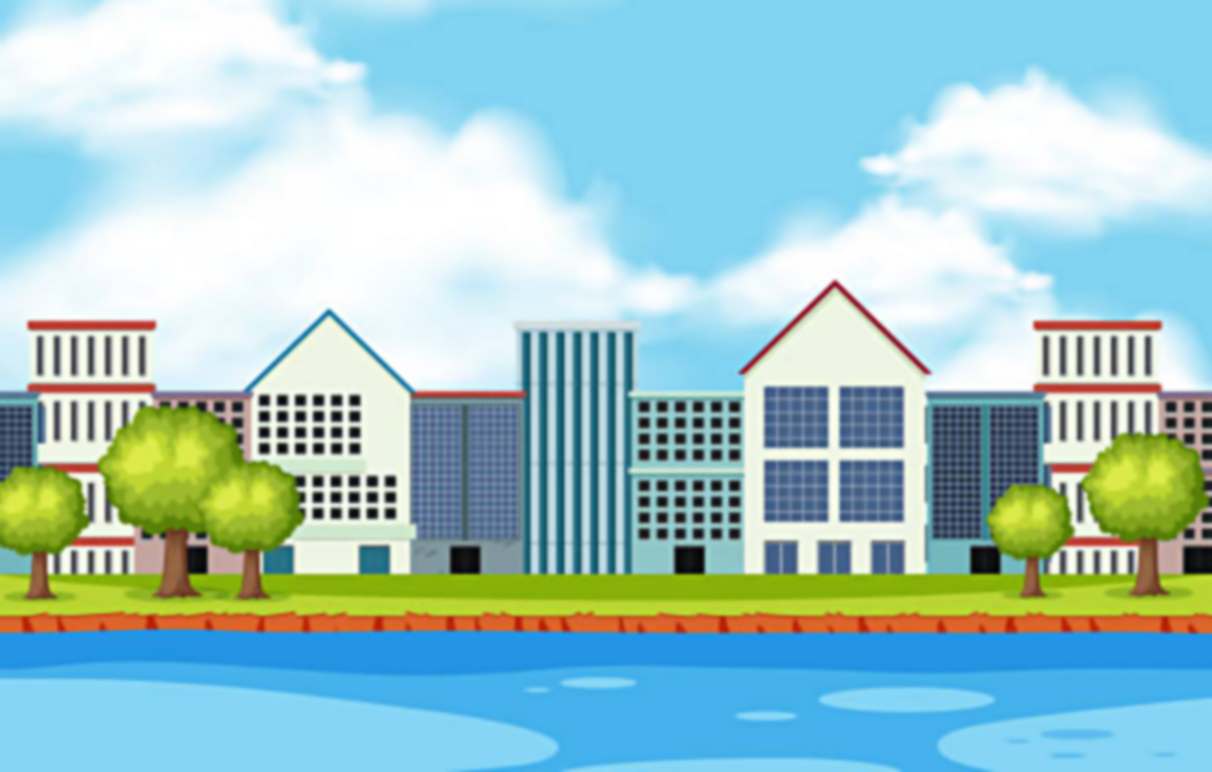 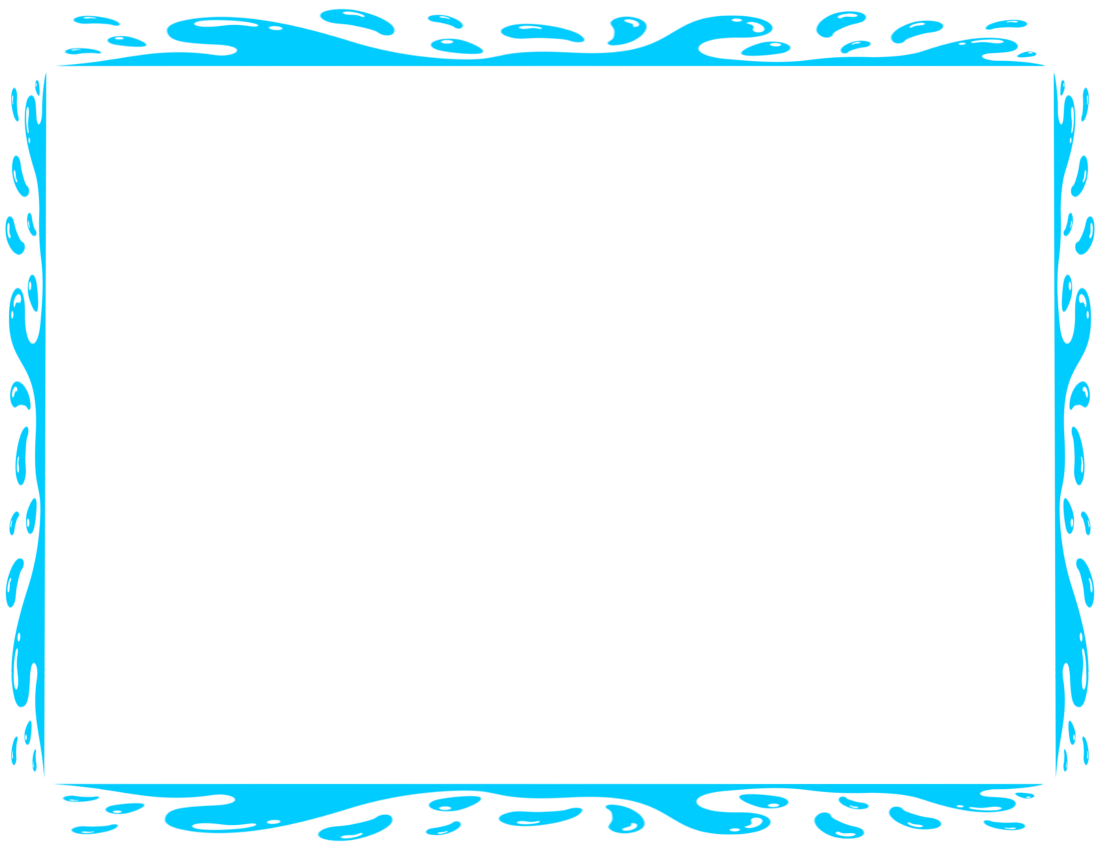 Dòng sông trong thành phố đang bị 
ô nhiễm nghiêm trọng bởi rác thải.
Các em hãy giúp các chú công nhân môi trường làm sạch dòng sông 
bằng cách trả lời đúng các câu hỏi.
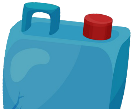 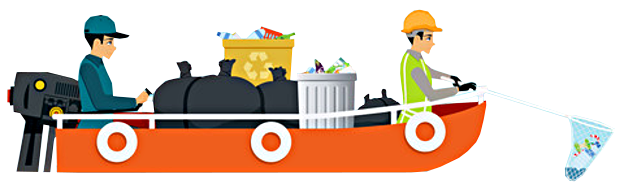 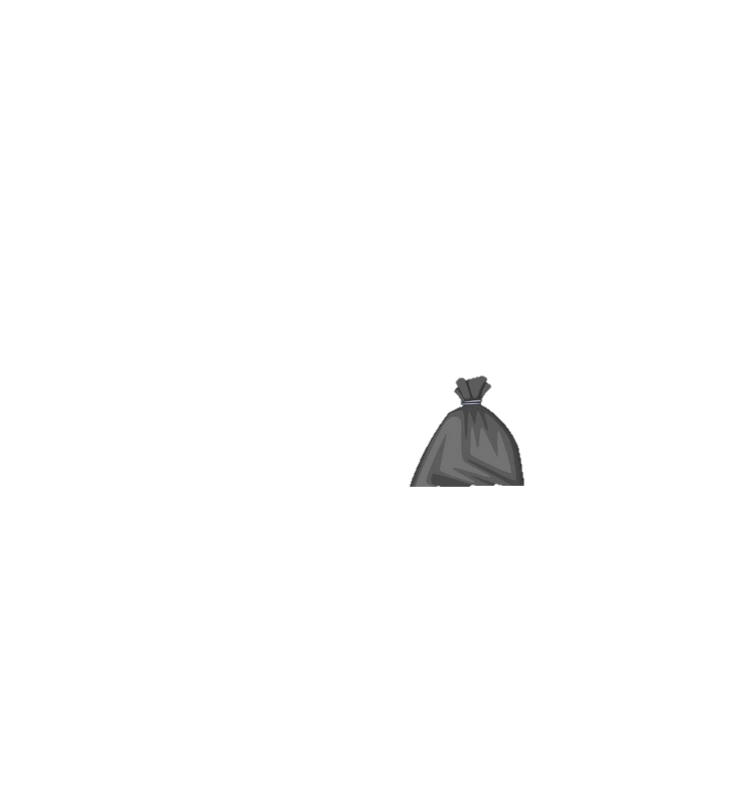 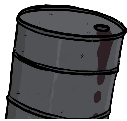 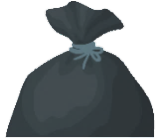 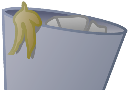 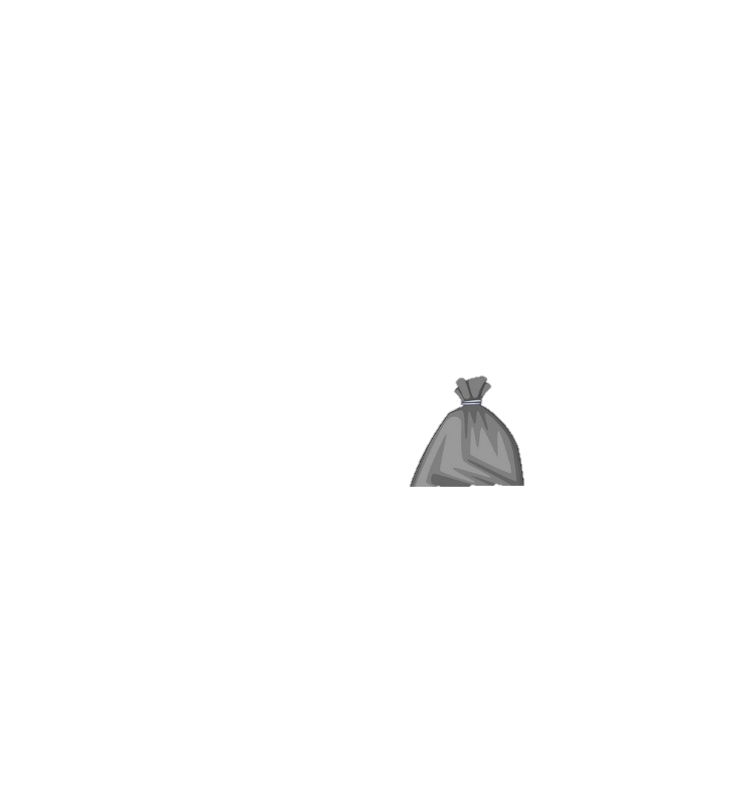 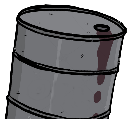 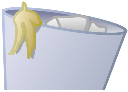 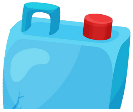 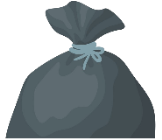 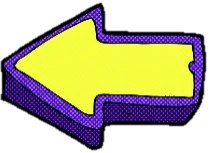 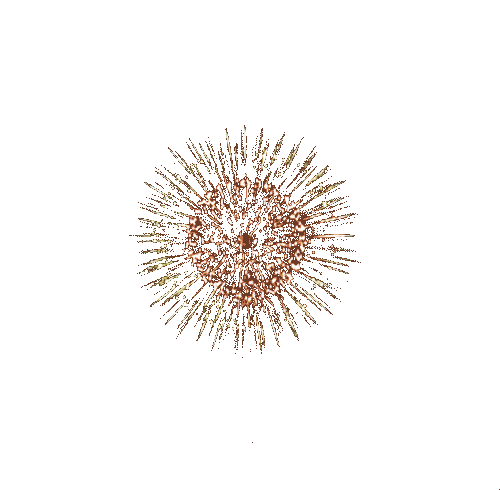 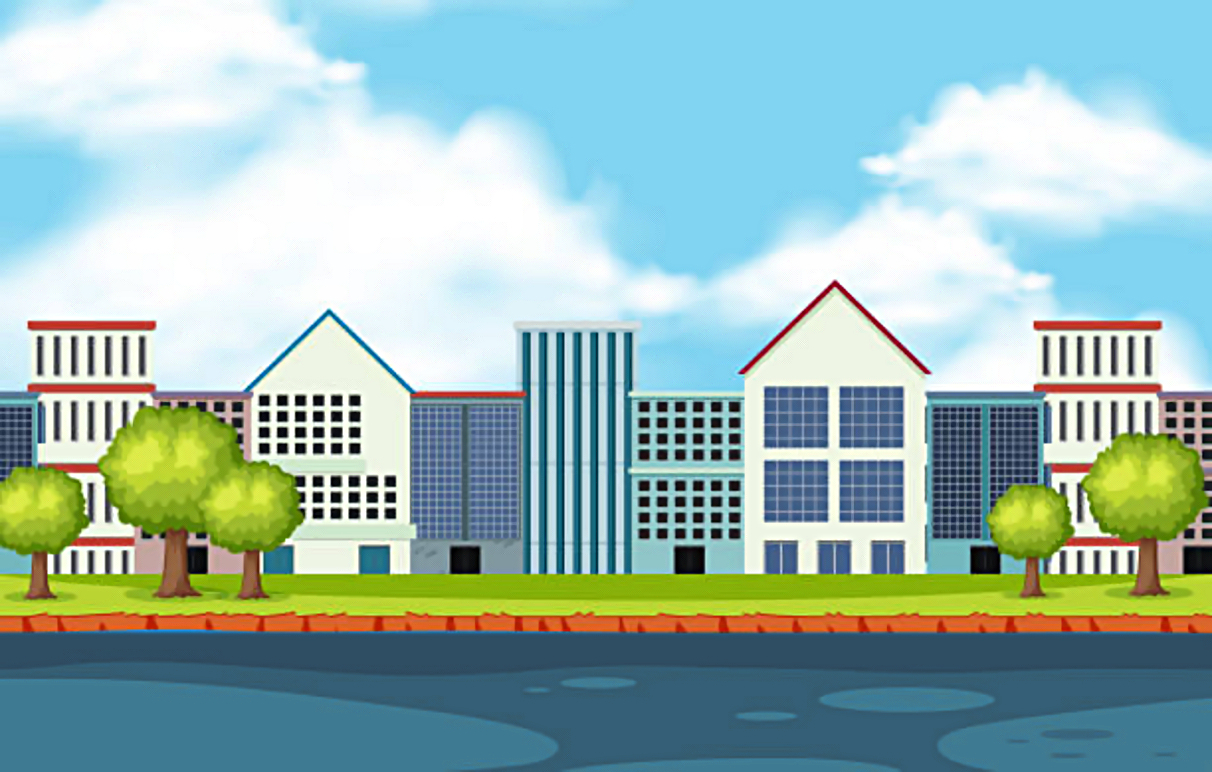 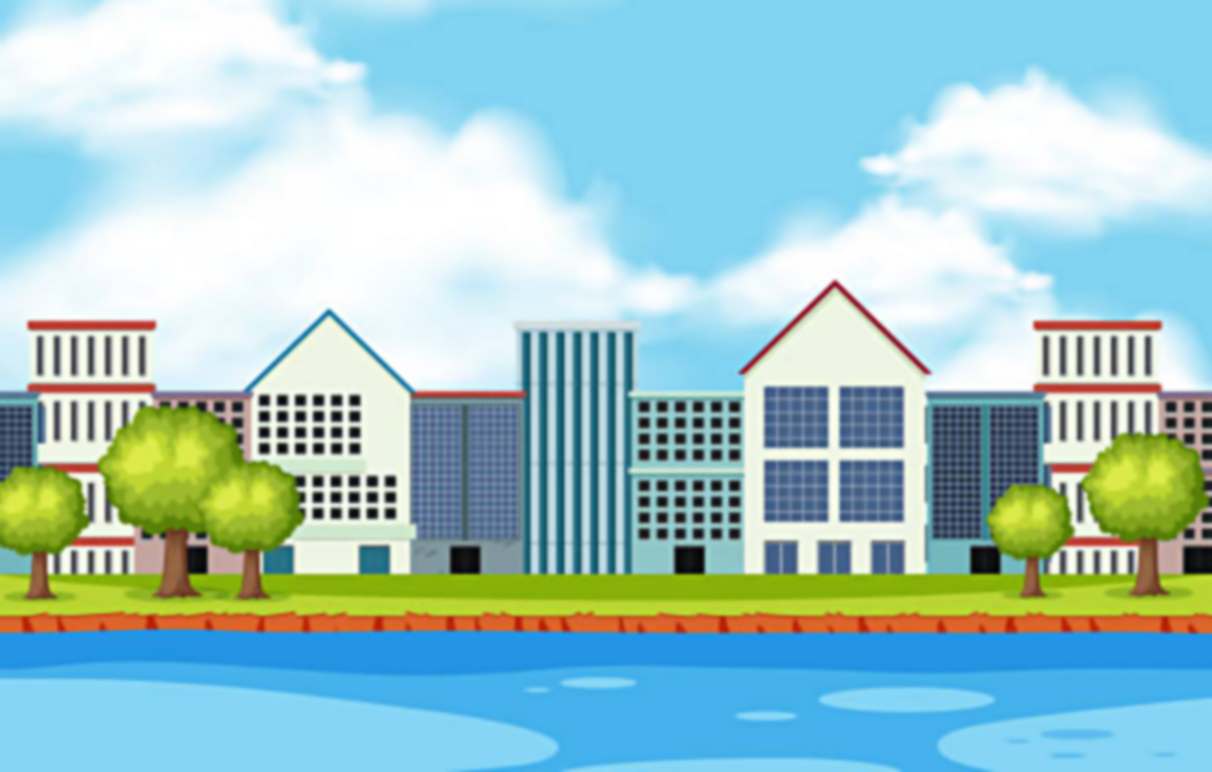 2
1
3
4
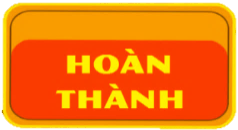 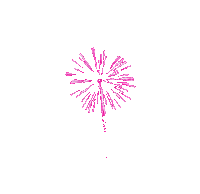 CHÚC MỪNG
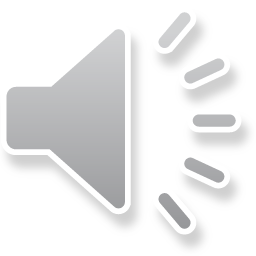 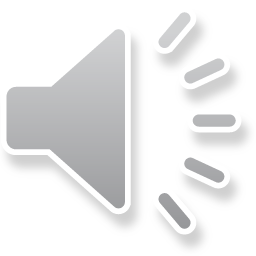 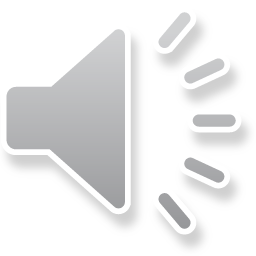 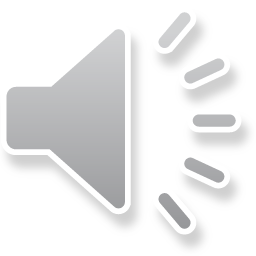 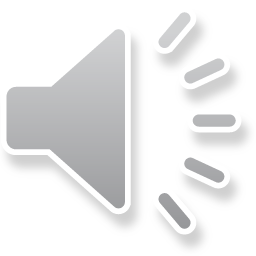 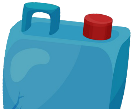 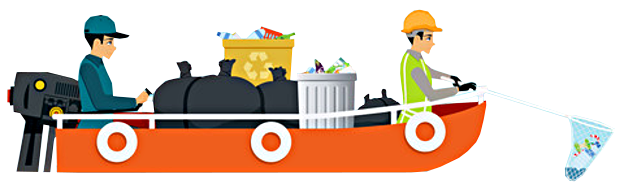 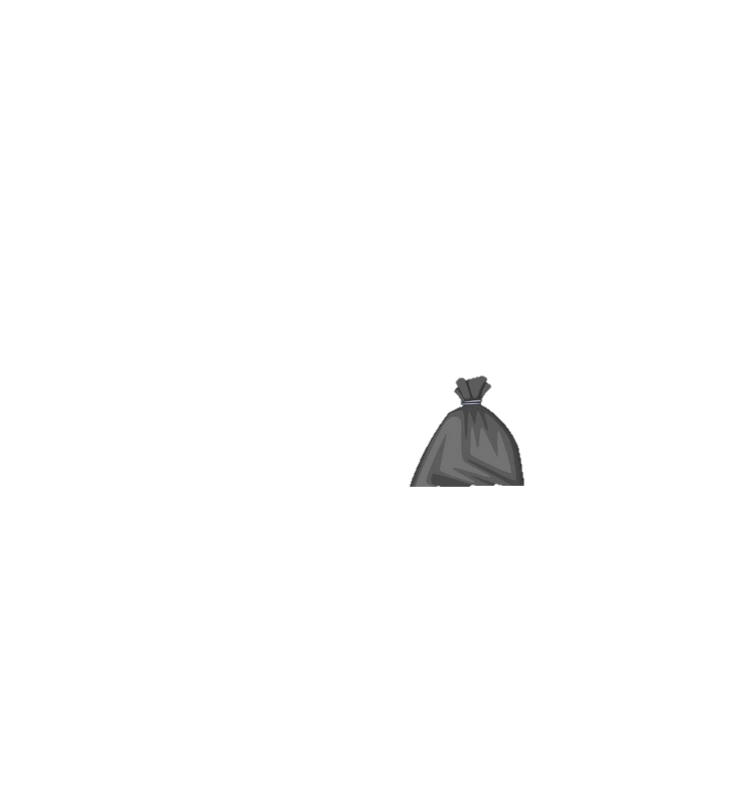 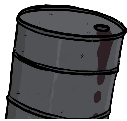 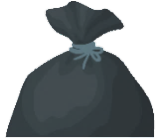 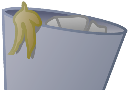 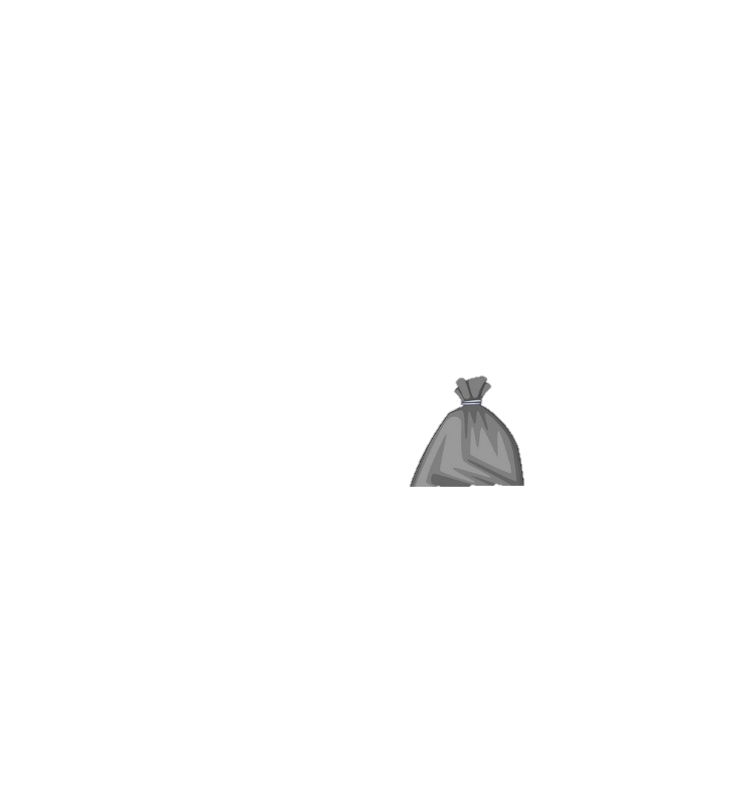 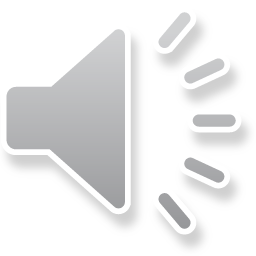 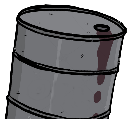 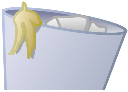 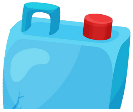 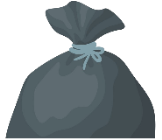 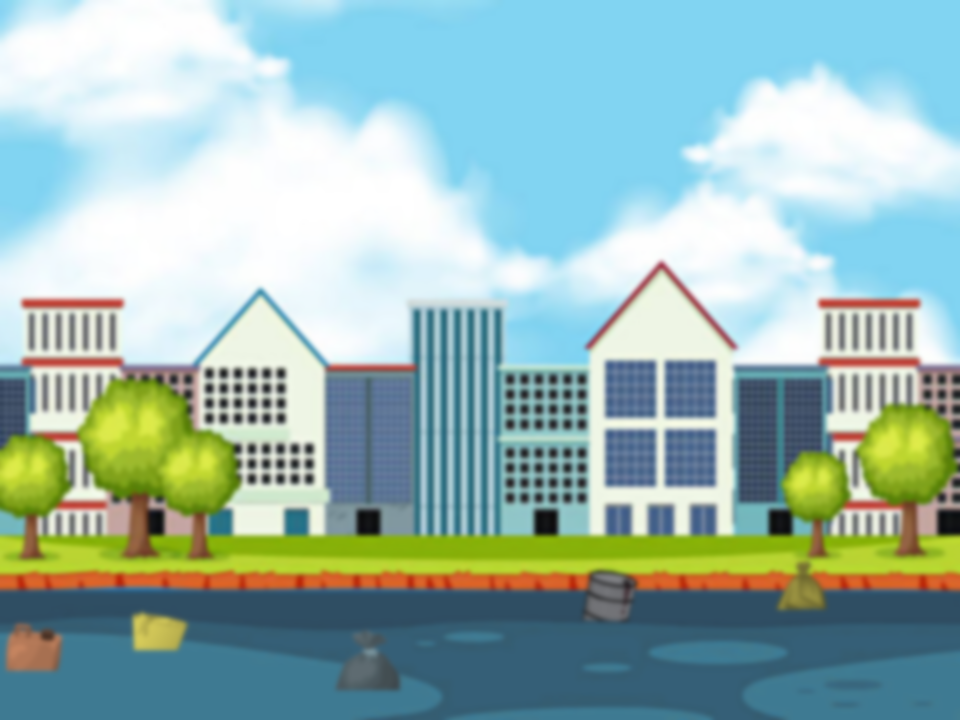 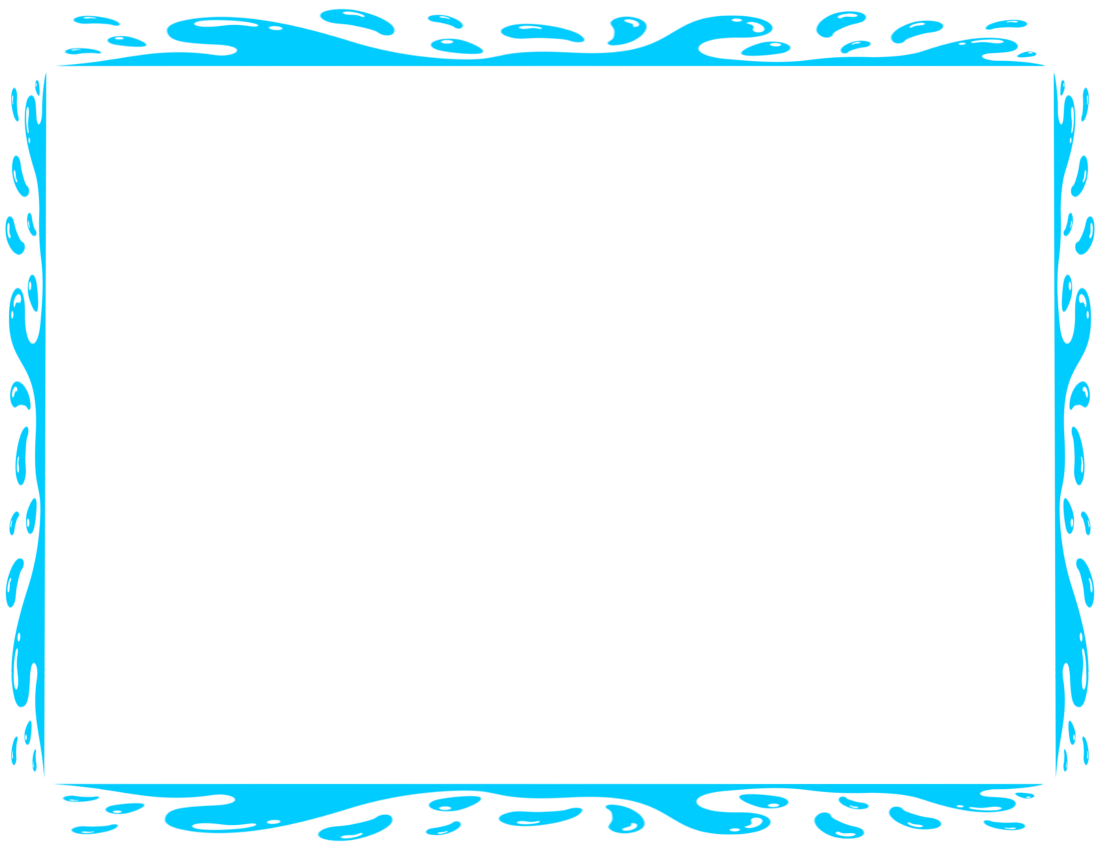 §äc to c¸c tiÕng sau: 
kem,lÔ phÐp, c¸ chÐp, dÐp, xem ti vi, ngâ hÑp
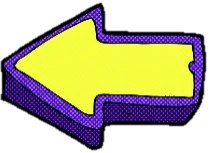 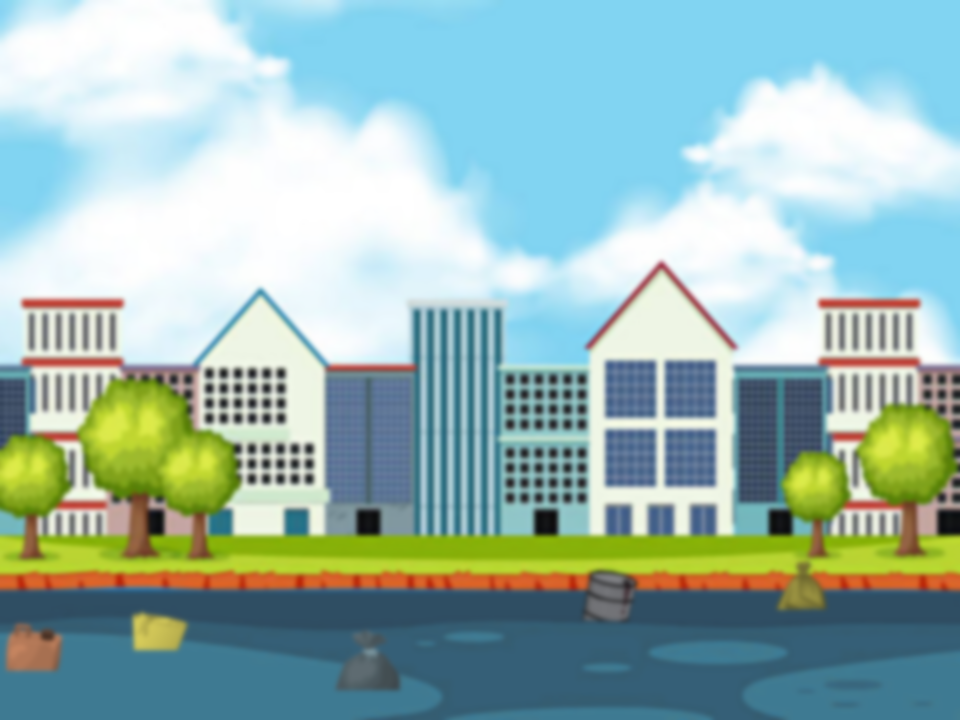 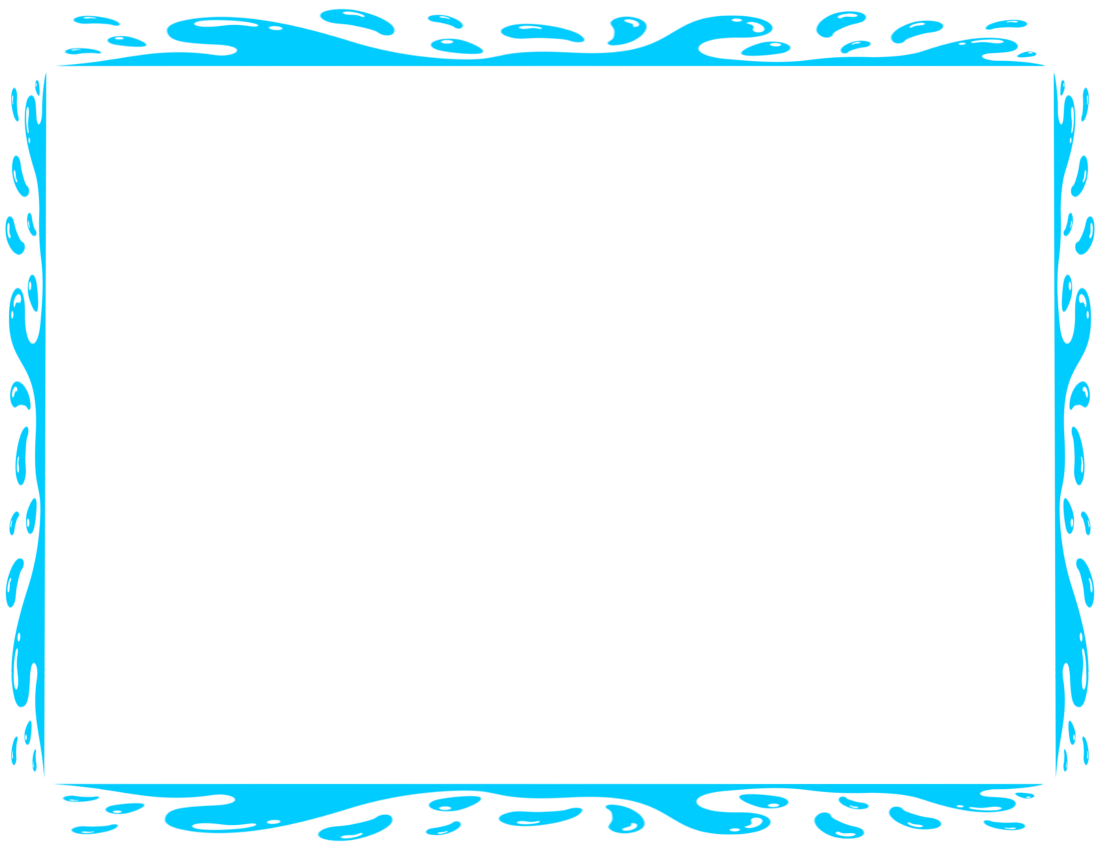 Tìm các tiếng có chứa vần em.
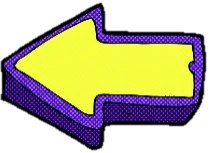 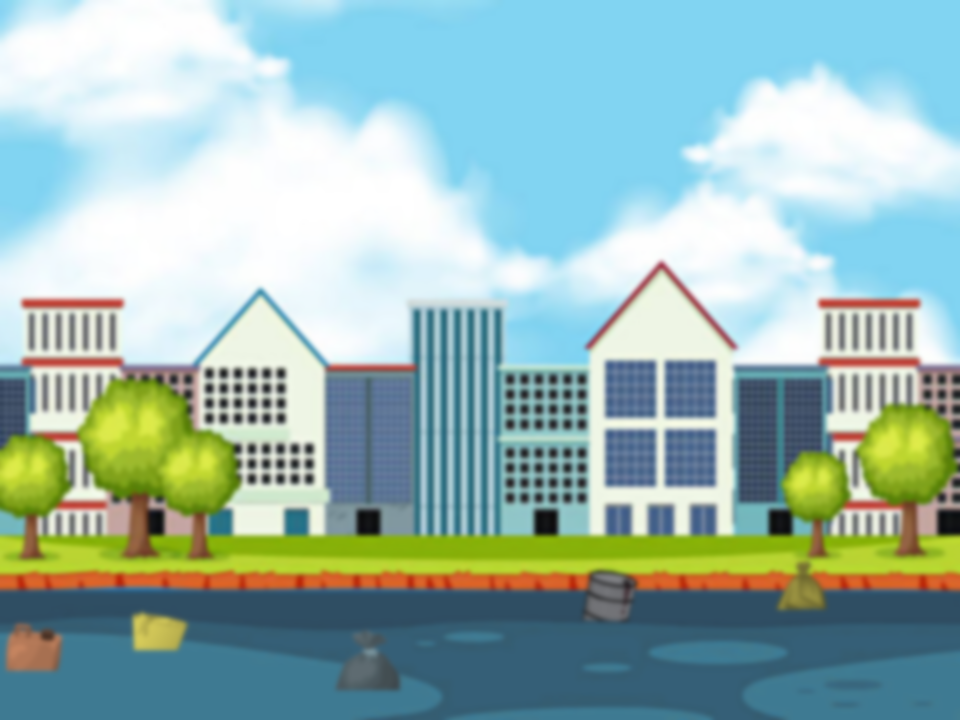 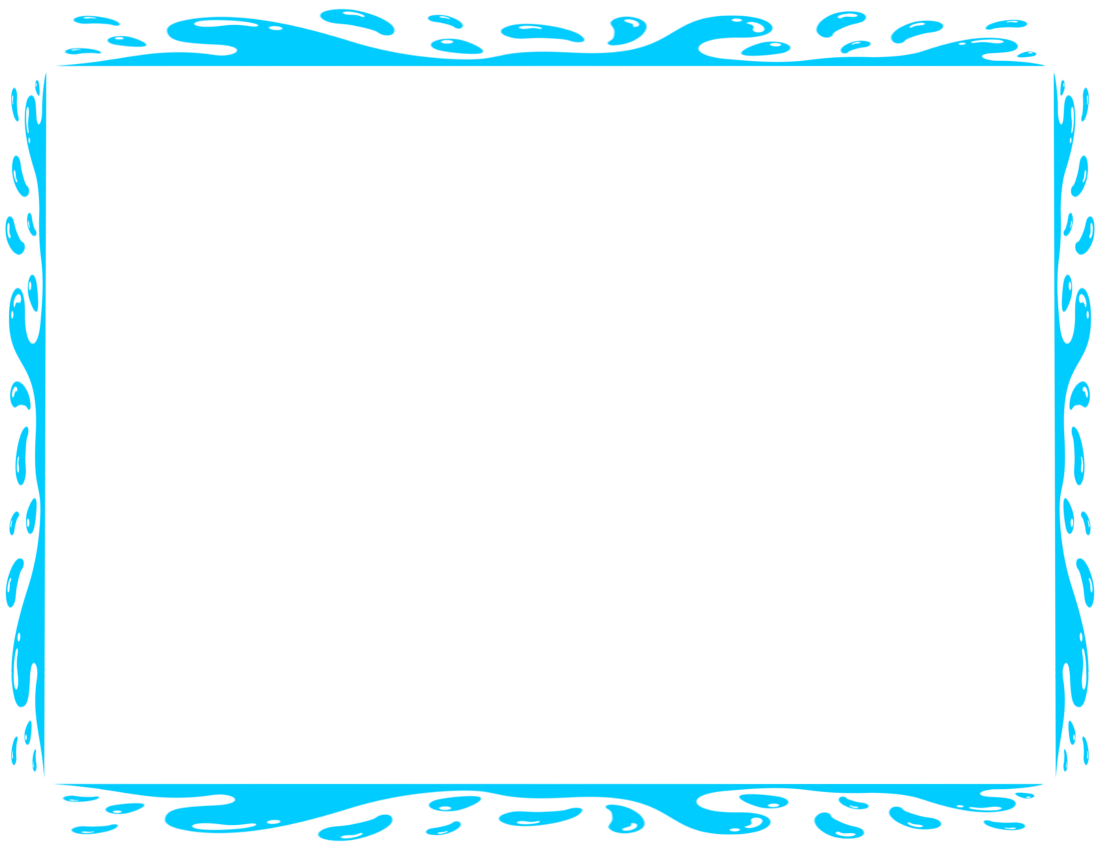 Tìm tiếng có chứa vần ep.
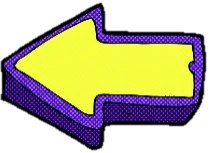 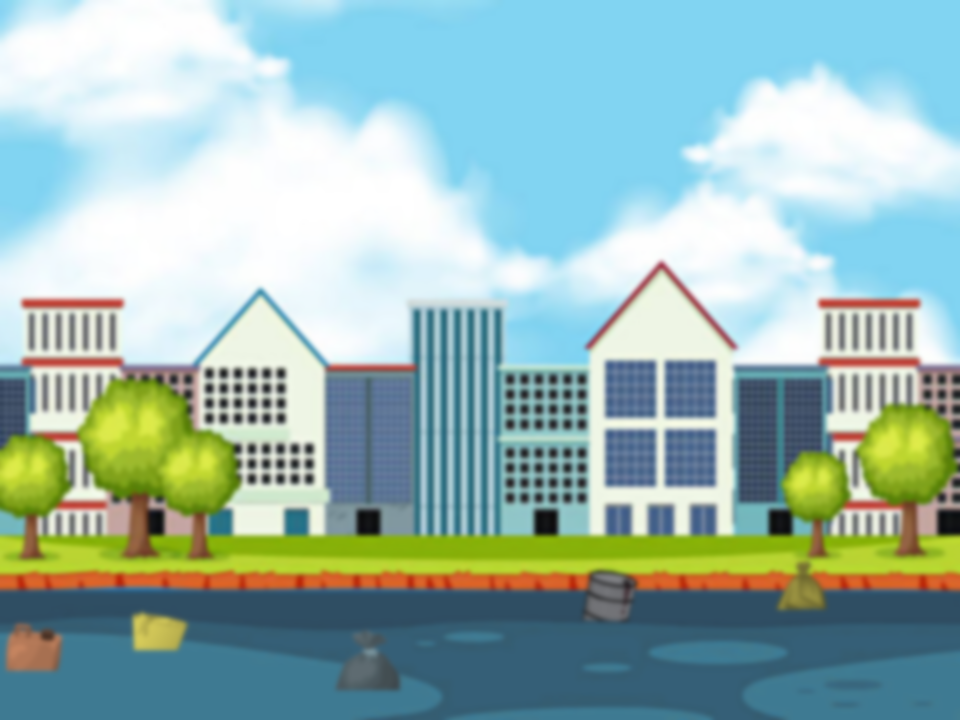 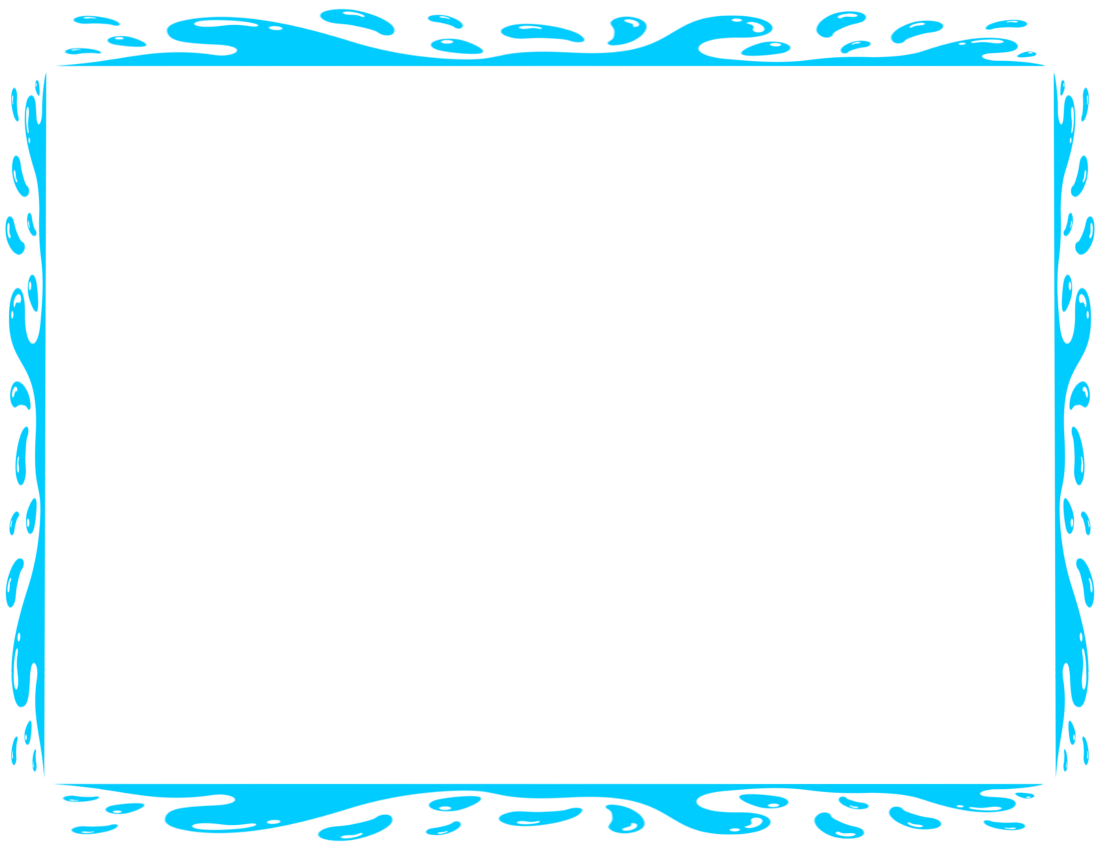 §äc to bµi tËp ®äc sau:
Thi vẽ
  Cá chép và gà nhí thi vẽ. 
  Cá chép vẽ nó làm vua. Gà nhí
vẽ gà mẹ chăm lũ gà em. 
  Cô cò, chú trắm chấm thi. Họ cho
là gà nhí vẽ vừa đẹp vừa có ý nghĩa.
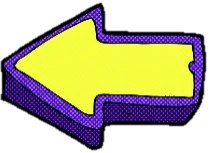 Bài 42: êm - êp
ªm
ªp
1. Lµm quen
®ªm
®ªm
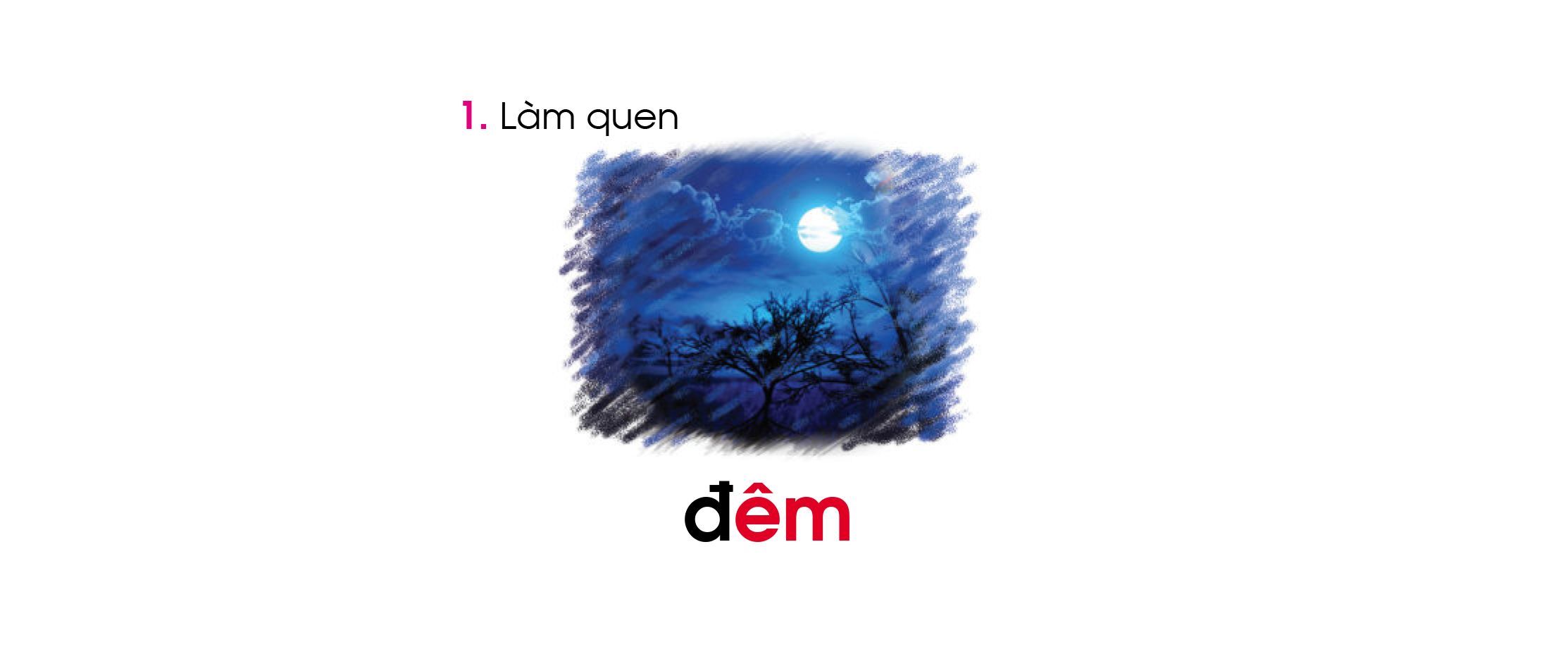 ªm
1. Lµm quen
bÕp löa
ªp
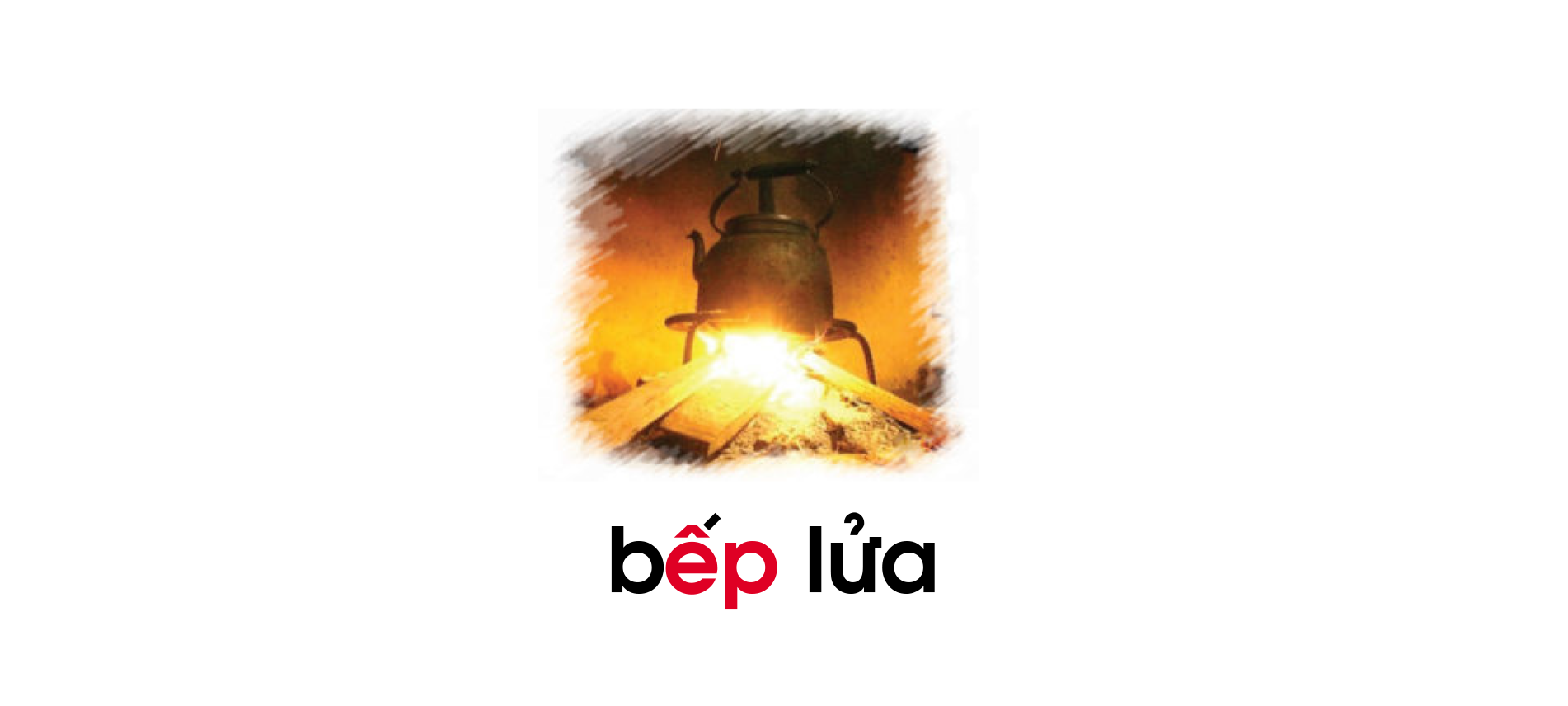 bÕp
ªp
ªp
®ªm
bÕp löa
ªp
bÕp
ªp
ªm
ªp
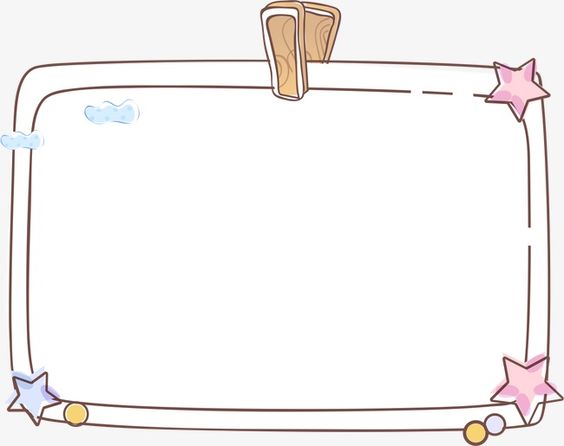 ªm
ªp
ªm
ªp
2. H¸i qu¶ trªn c©y, xÕp vµo hai ræ cho ®óng:
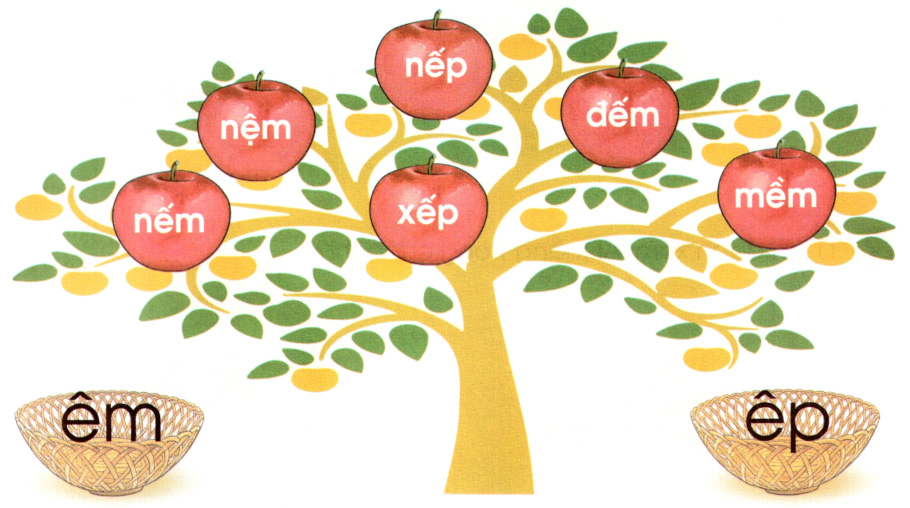 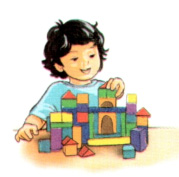 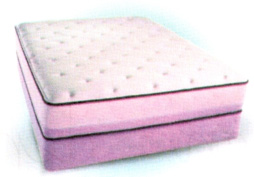 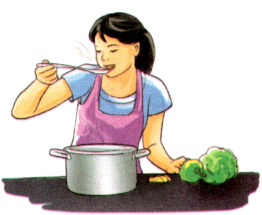 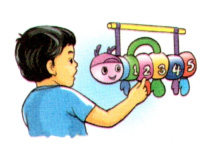 [Speaker Notes: Sau khi xuất hiện hiệu ứng chú thích tranh, giáo viên nhấn vào từng tiếng để học sinh đọc to tiếng có vần êm và tiếng có vần êp­. Muốn đọc lại tiếng nào nhấn vào tiếng đó]
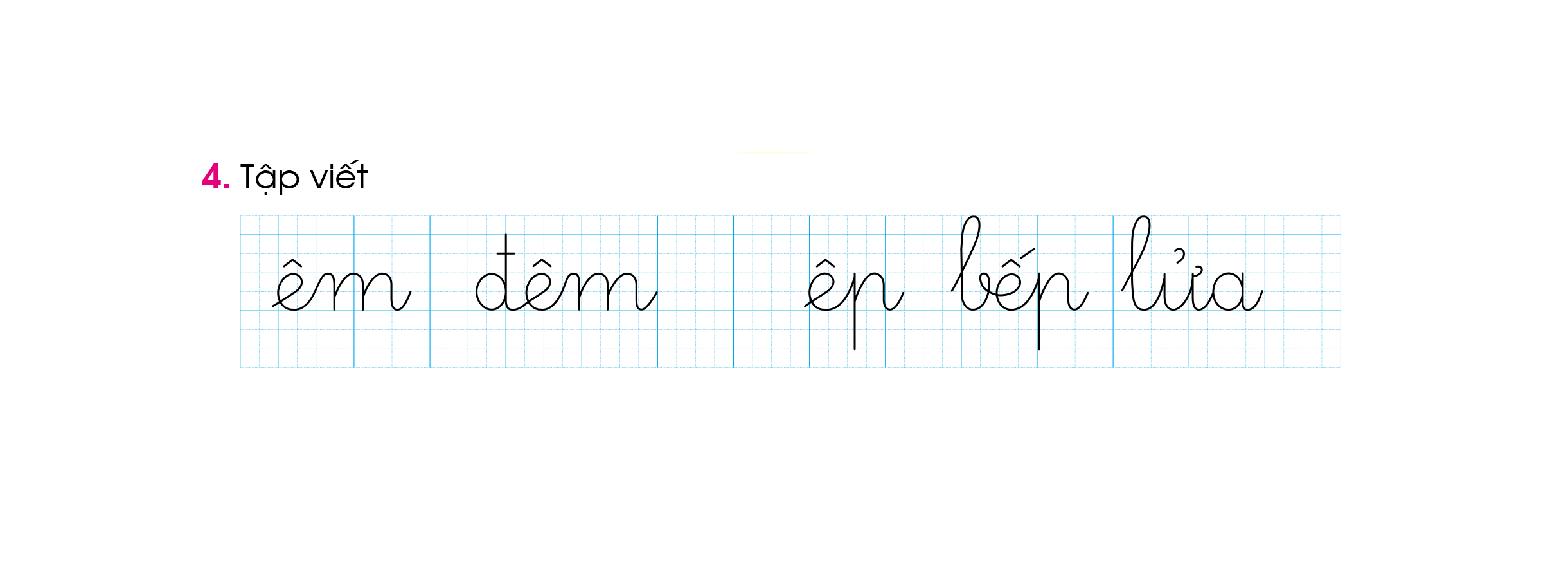 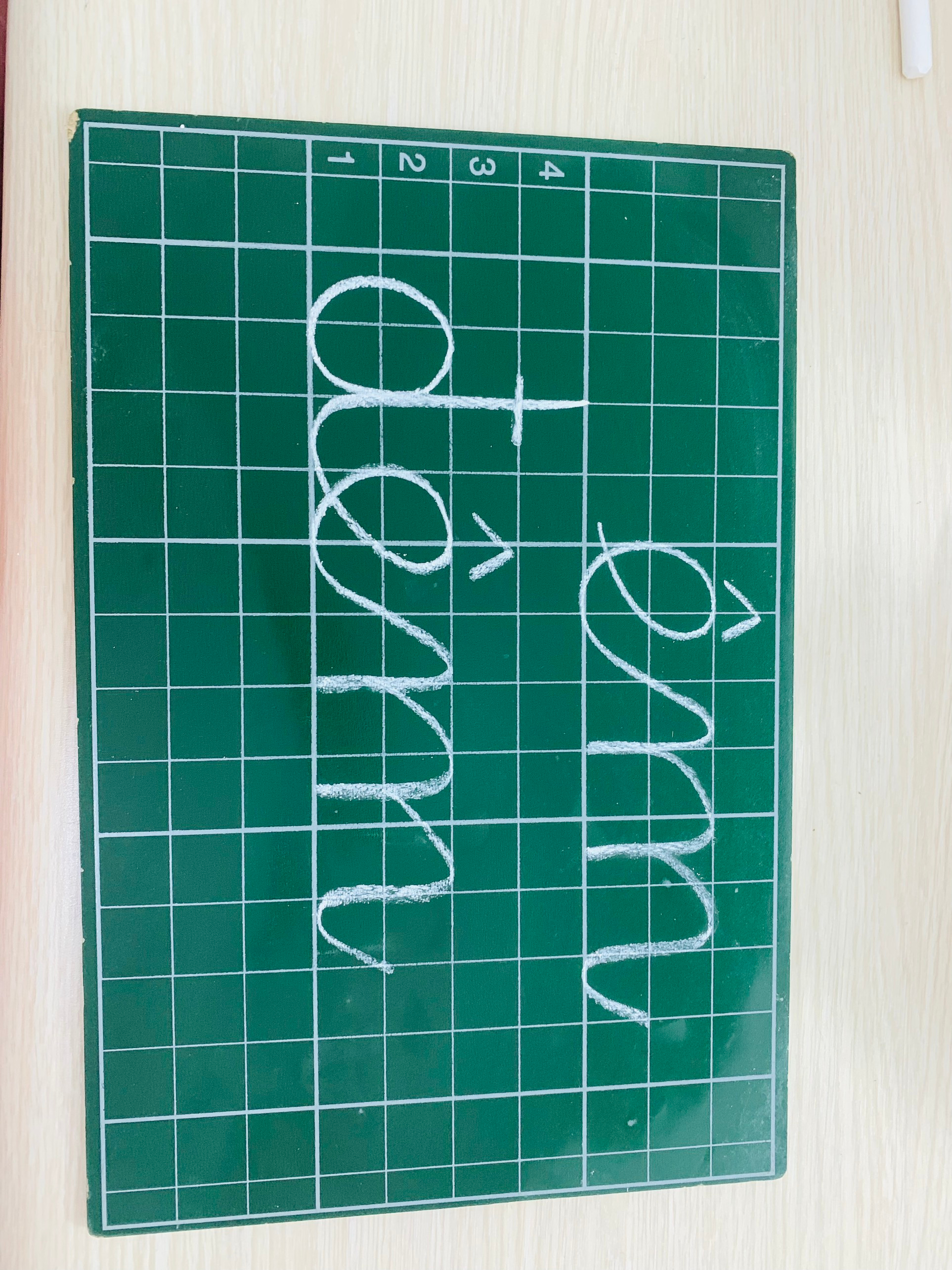 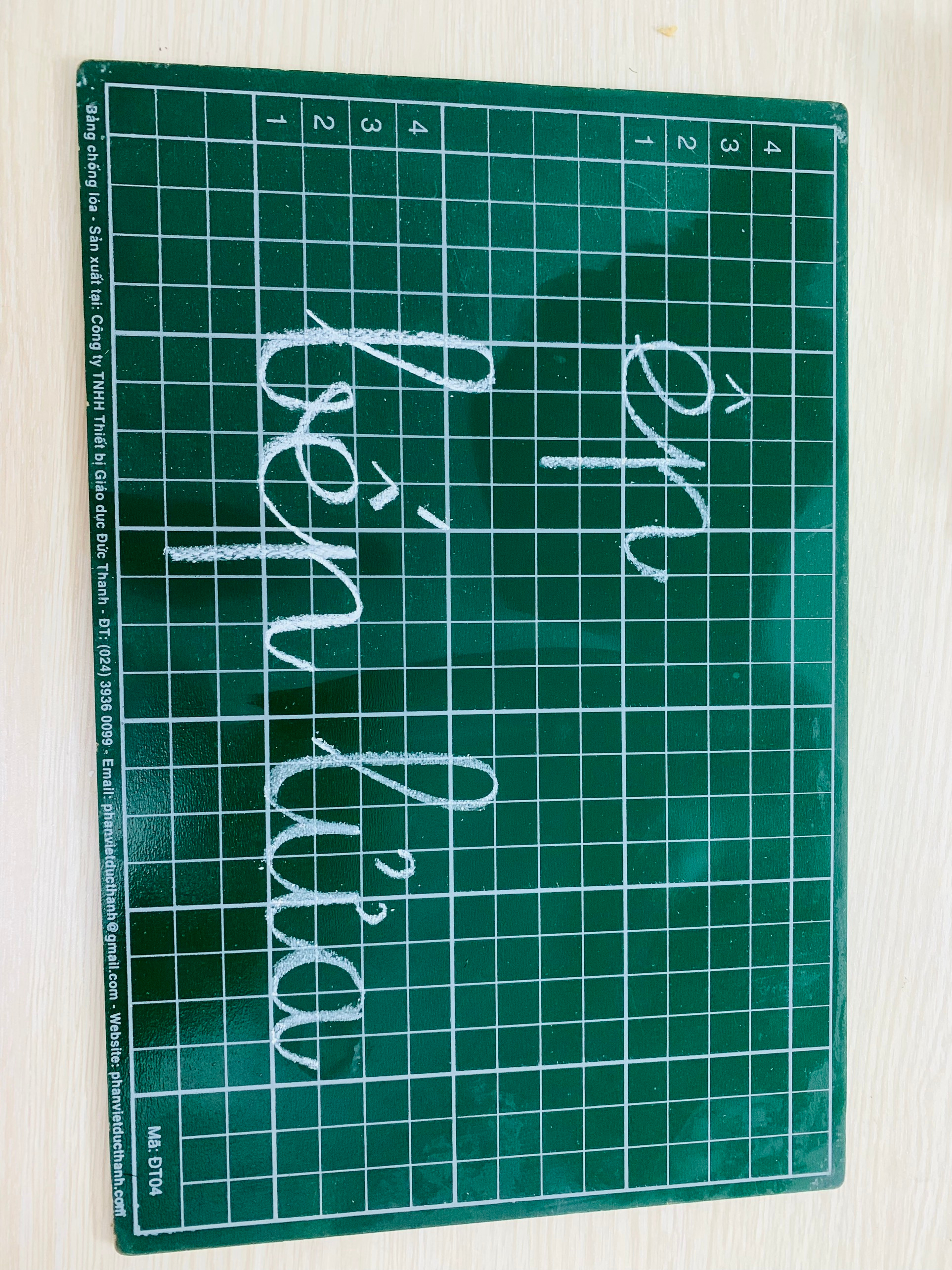 Thö giaõn
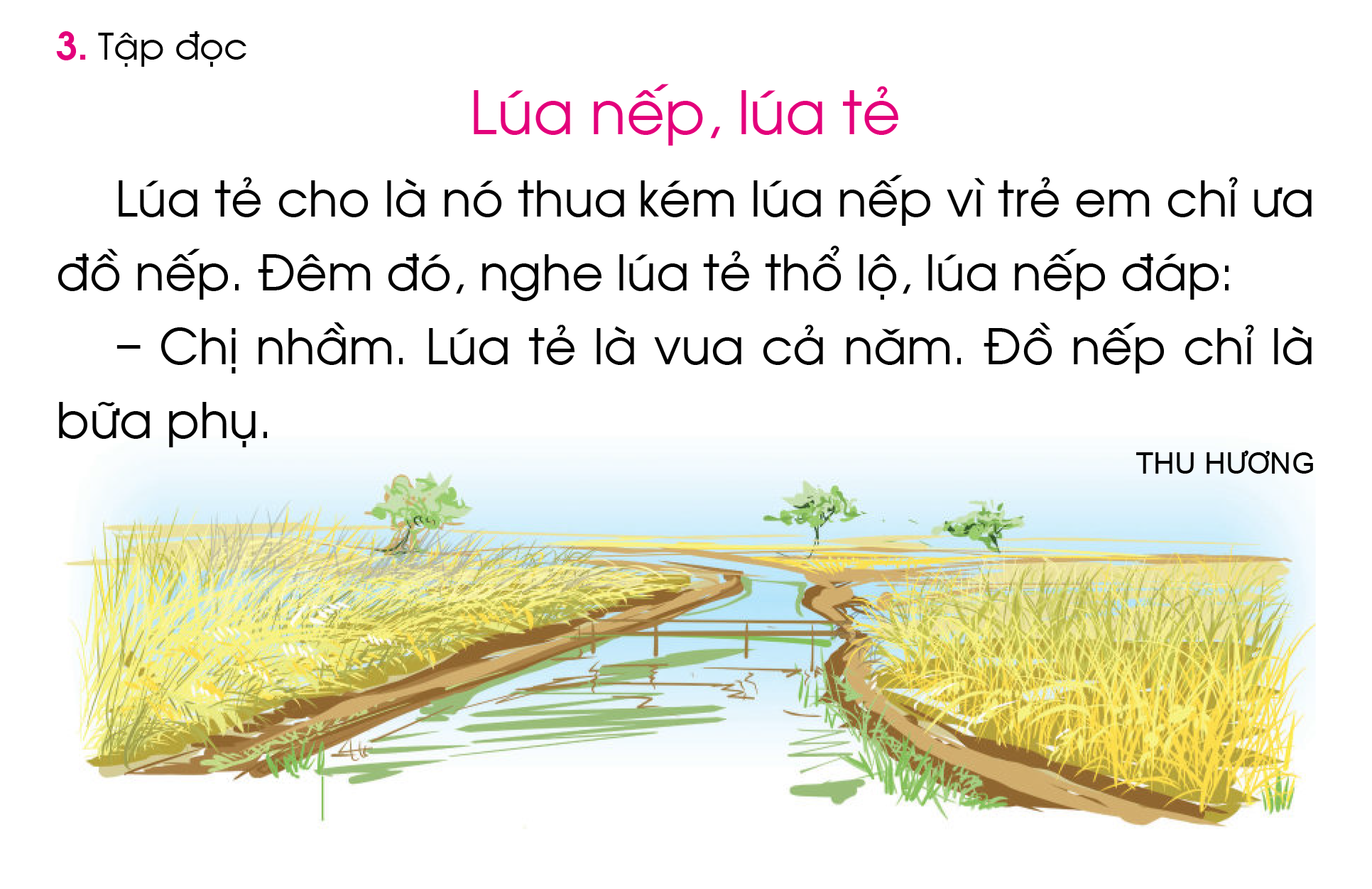 1
2
5
3
4
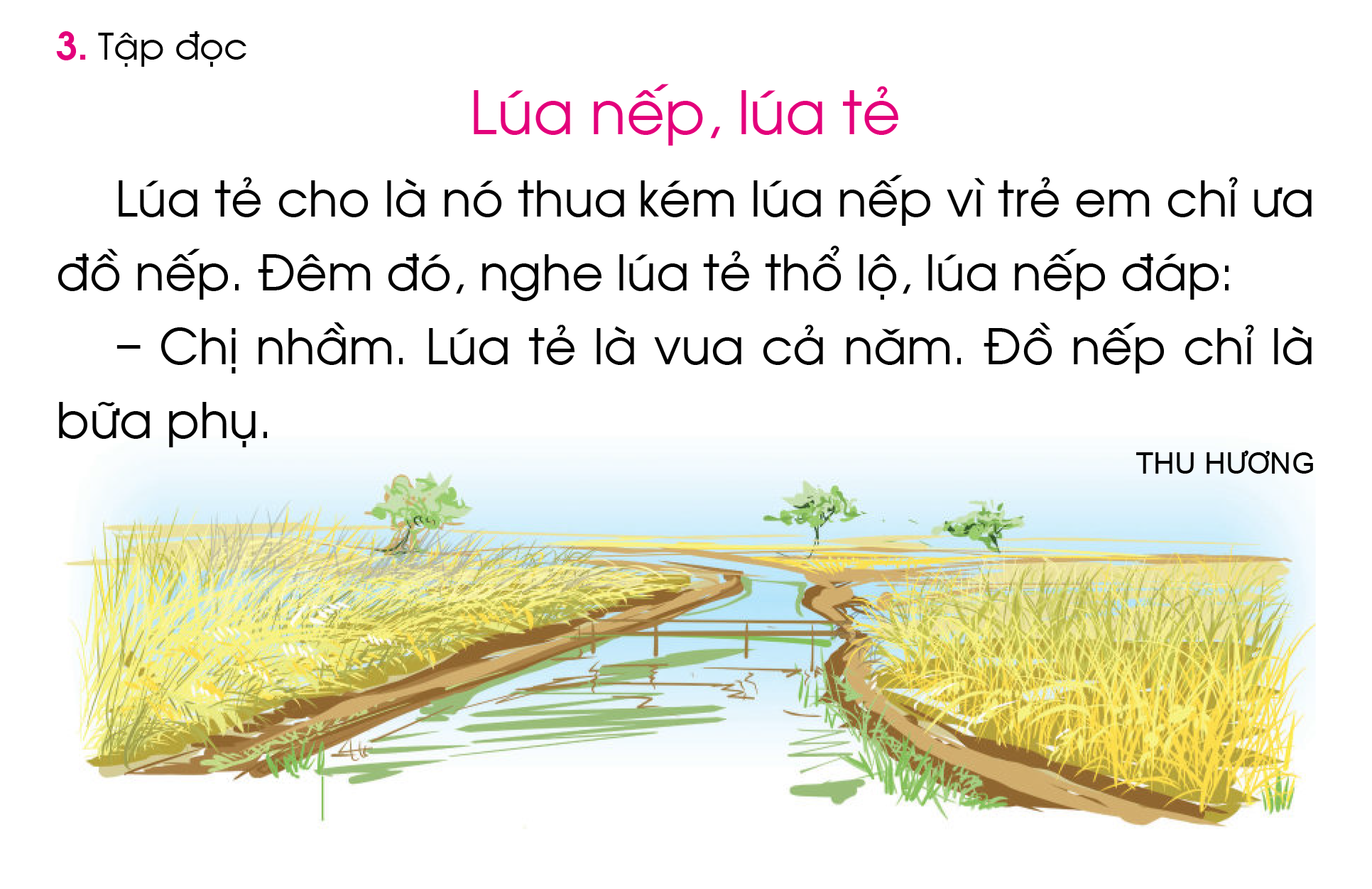 1
2
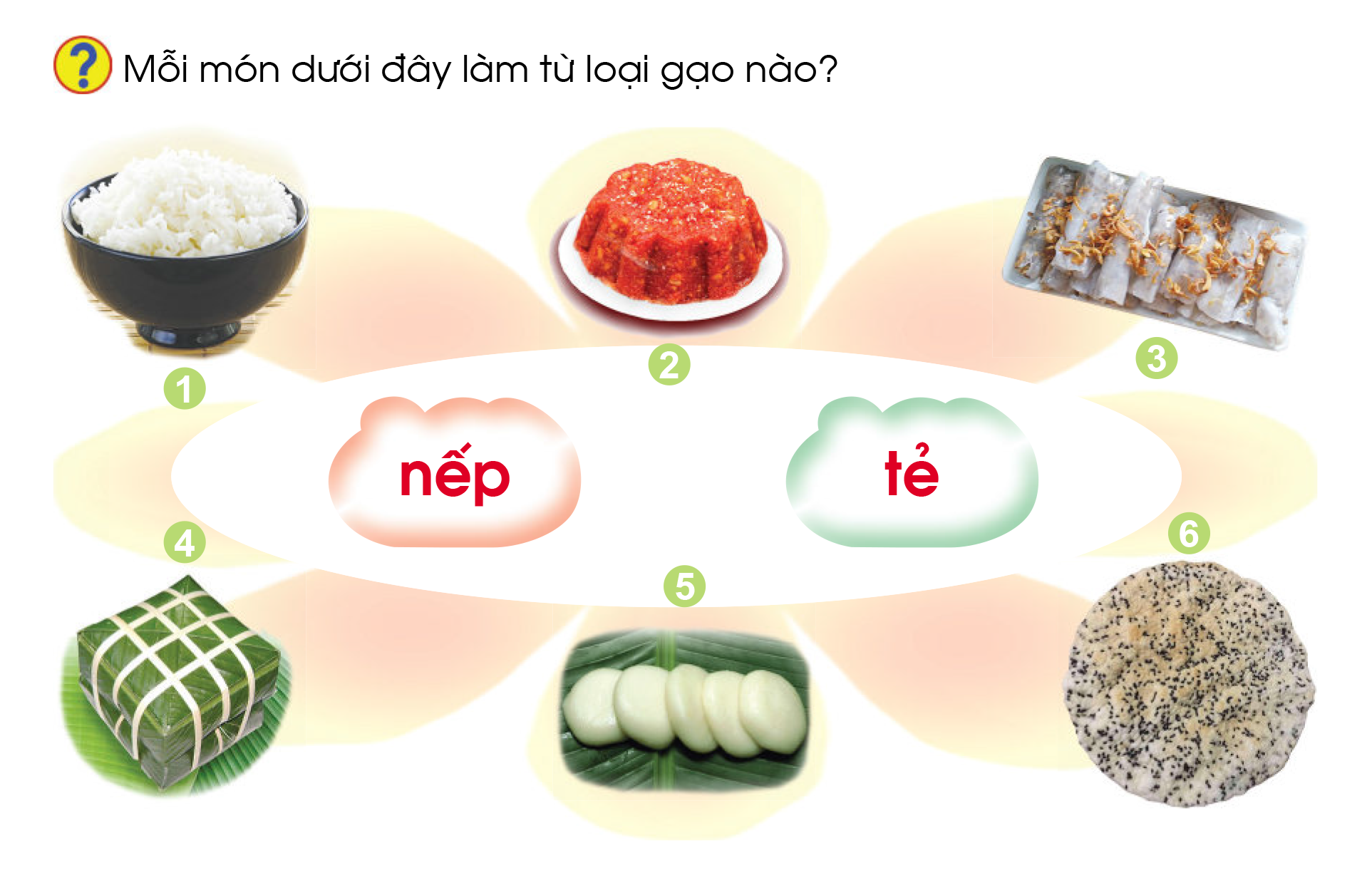 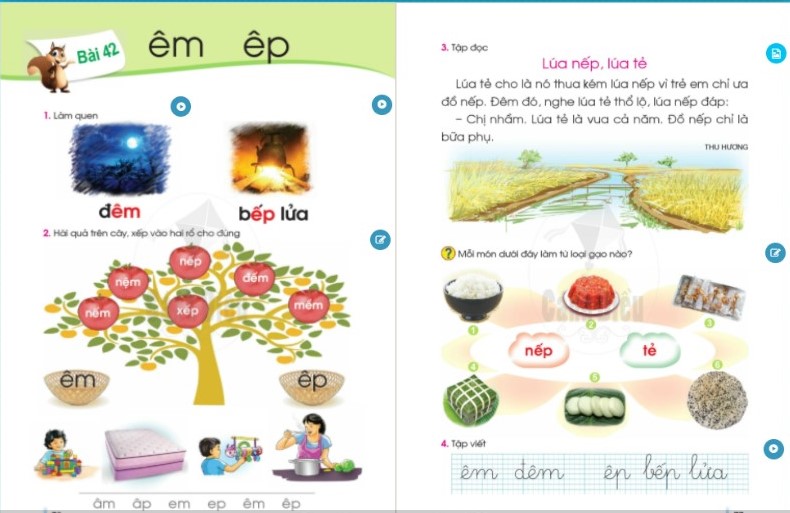 Dặn dò
Hẹn gặp lại các con vào tiết học ngày mai
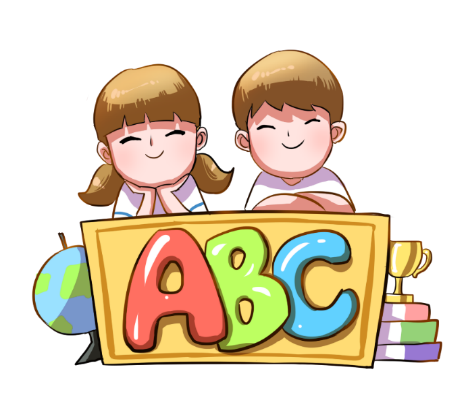